The proper way to color a grid
Ron Peled, Tel Aviv UniversityBased on works with Nishant Chandgotia, Scott Sheffield and Martin Tassy,with Ohad Feldheimand with Yinon Spinka

Plenary talkIsrael Mathematical Union meetingHebrew University of JerusalemJune 13, 2019
Proper colorings
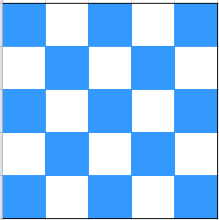 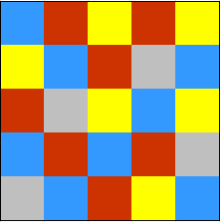 2
Motivation
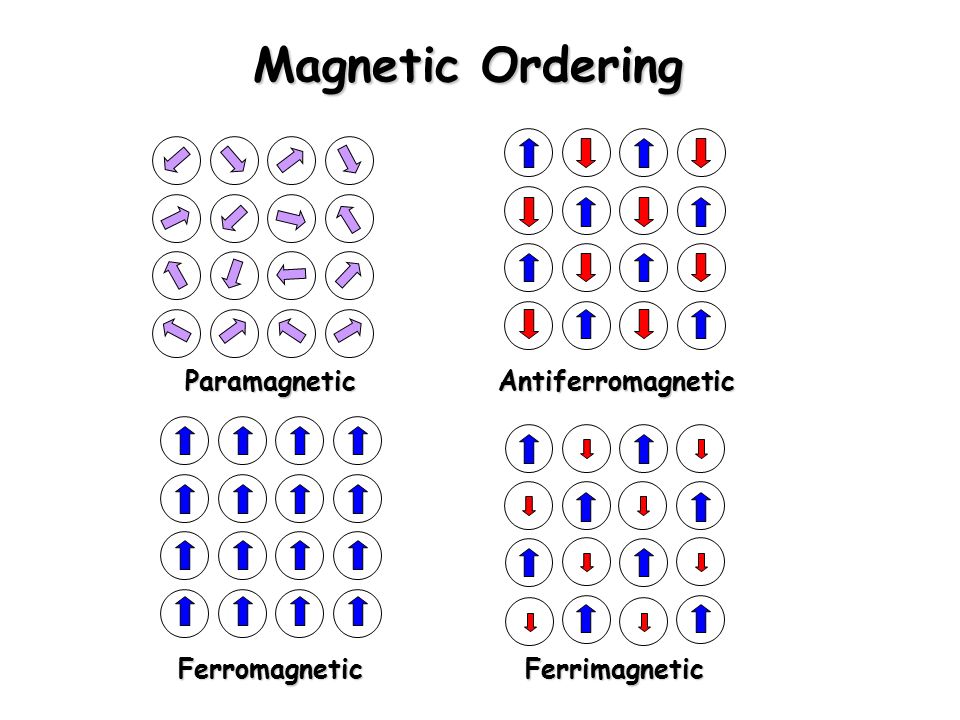 3
What are we looking for?
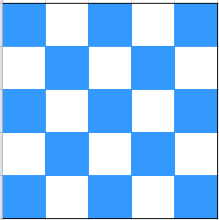 4
[Speaker Notes: Three parameters: q, d and L.]
Large number of colors
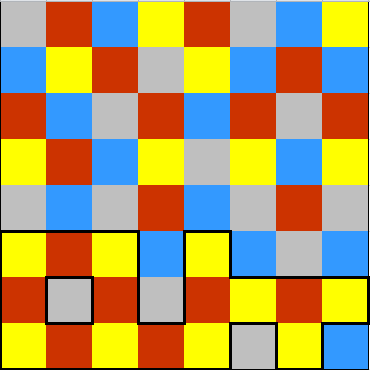 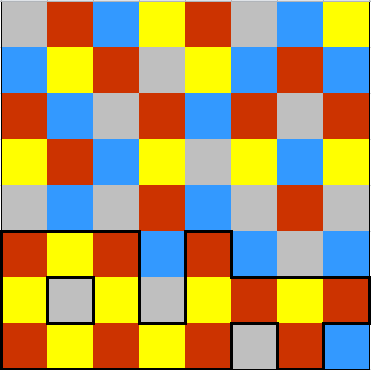 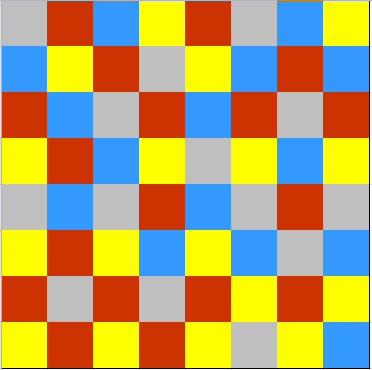 5
Small number of colors: q=3
6
Height function for q=3, d=2
Height function with boundary values fixed to zero on even vertices.Non-trivial level sets separating heights 0 and 1 are highlighted (black lines).Conformal invariance conjectured: Gaussian free field scaling limit with level lines scaling to CLE(4).
7
Delocalization for 2D height function
8
9
Ordering - rigorous result
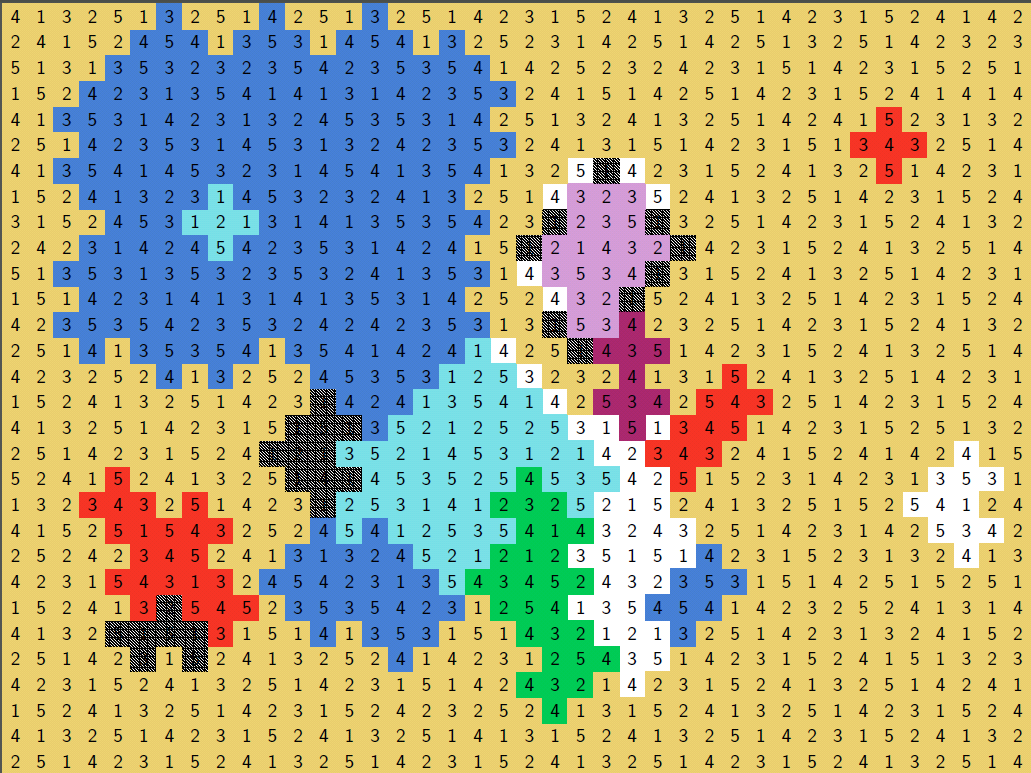 10
Remarks
11
Ideas of proof for proper colorings
Wish to implement a Peierls-type argument:1) Find ordered/disordered regions and domain walls in coloring.2) Show that the probability of any given set of contours being the domain walls is exponentially small in their total length.3) Sum over contours to conclude that no long contours arise.
Problems:1) How to define ordered regions?2) How to bound probability of a given set of contours?2) Too many contours to sum over.
Solutions:1) Classify vertices to ordered regions by the colors of their neighbors.2) Use entropy inequality (Shearer’s inequality) to quantify the amount by which the BSS ordering is locally optimal.Use to bound probability of given contour picture.3) Prove that relevant class of contours allows for coarse graining.
12
Ordered regions and domain walls
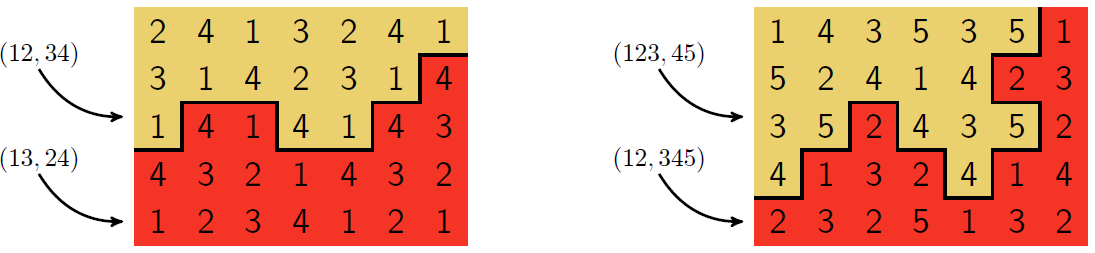 13
Classification to ordered/disordered regions
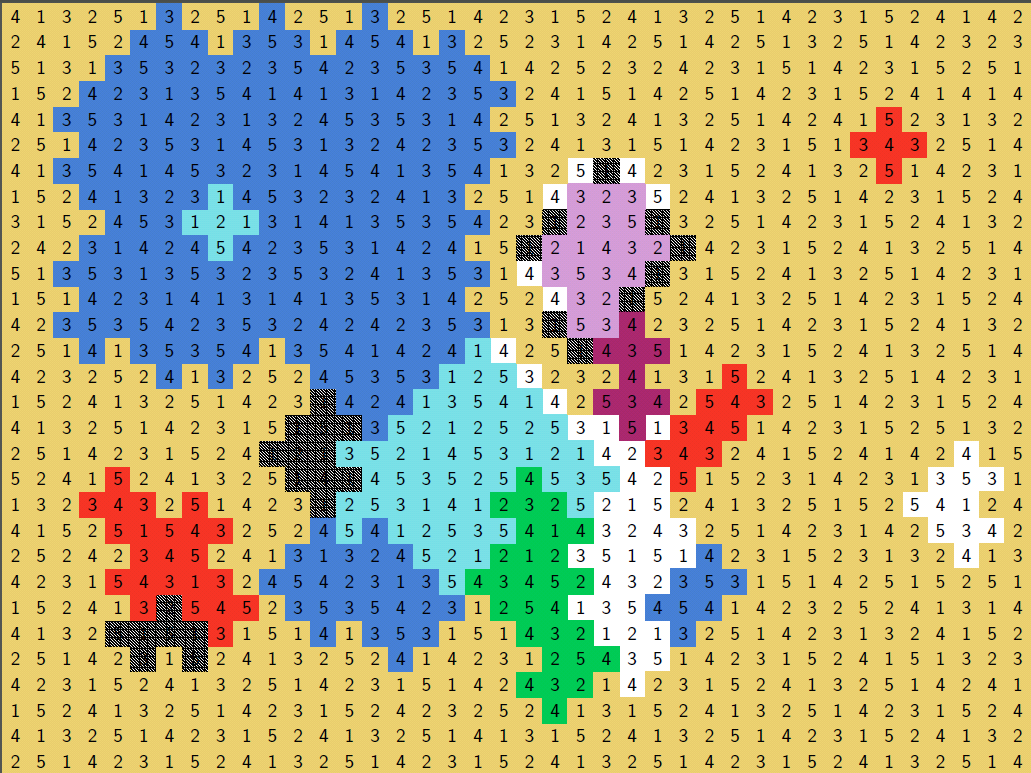 Colors – orderings. White – disordered. Black – overlap
14
Odd cutsets
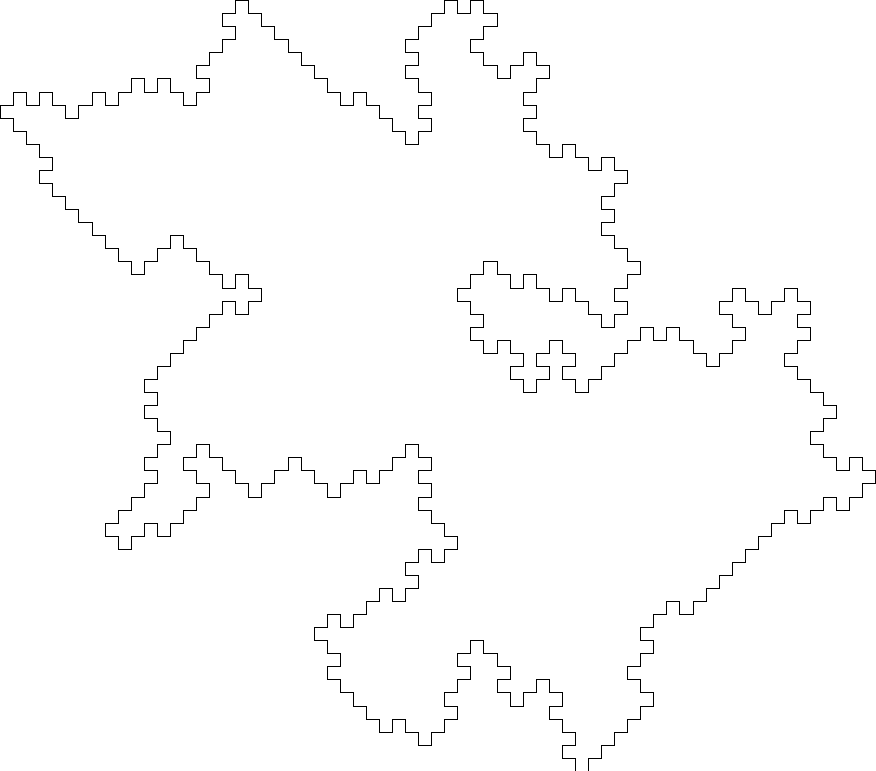 15
Regions of low entropy
16
[Speaker Notes: Works in 2d-regular graphs. Additional difficulty in applying to domains with boundary.]
Open questions
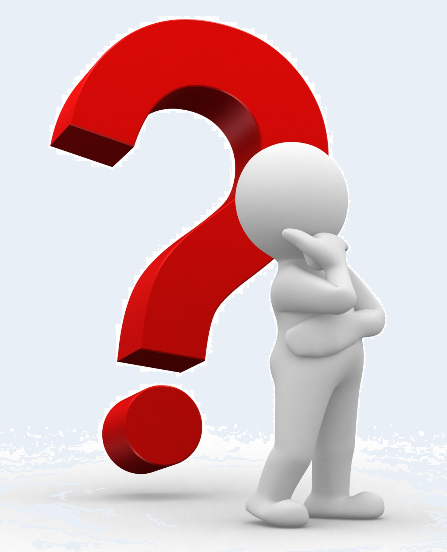 17